«Развитие региональной системы инклюзивного профессионального образования: ключевые направления и новые возможности»
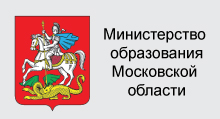 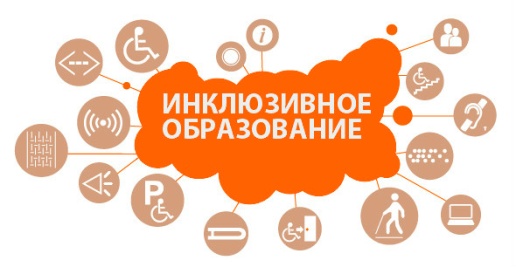 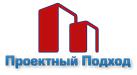 Проектный подход в развитии региональной системы инклюзивного профессионального образования.Промежуточные итоги и стратегические перспективы реализации приоритетного проекта «Внедрение инклюзивного образования инвалидов и лиц с ОВЗ в профессиональных образовательных организациях и образовательных организациях высшего образования Московской области».
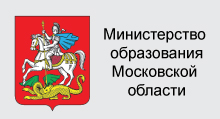 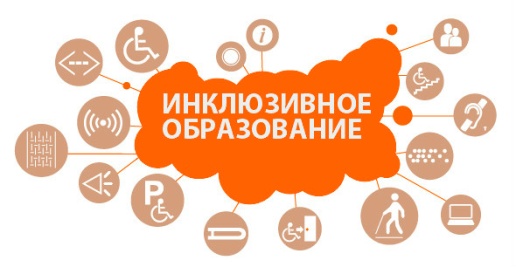 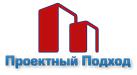 Проектная группа
Грибова О.Е. - ГБОУ ВО МО «Академия социального управления», 
Гусаченко И.Н.- ГБПОУ МО «Сергиево-Посадский социально-экономический техникум»
Кальней В.А.-  ГБОУ ВО МО «Академия социального управления», 
Максимченко Т.В  - ГБОУ ВО МО «Академия социального управления», 
Селезнева Е.В. -ГОУ ВО МО «Государственный гуманитарно-технологический университет»
Ткачева Т.Н. – ГБОУ ВО МО «Университет «Дубна»;
Ульянова О.И. - ГОУ ВО МО «Государственного социально-экономического университета»
Шакарянц И.А.  - ГБПОУ МО «Балашихинский техникум»
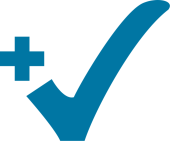 Все ПОО и ООВО МО
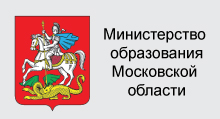 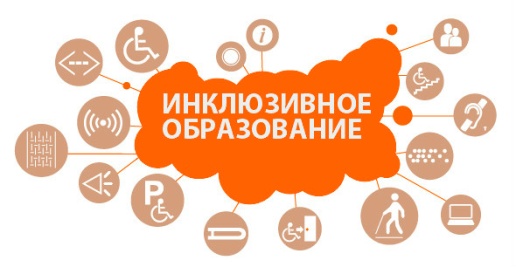 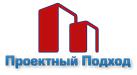 Проектный офис
Руководитель проекта
Измайлова Татьяна Ивановна, заместитель заведующего отделом подготовки рабочих кадров и ДПО Министерства образования Московской области
Менеджер проекта
Морозова Наталья Владимировна, начальник организационно-методического отдела Центра развития профессионального образования ГБОУ ВО МО «Академия социального управления»
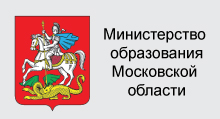 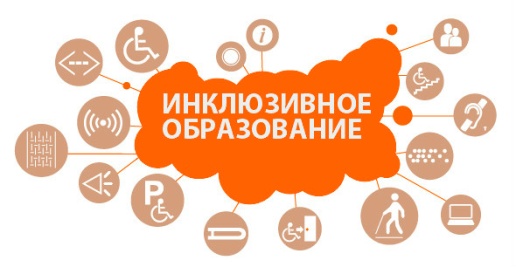 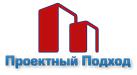 Нормативно-правовое обеспечение проекта
№775
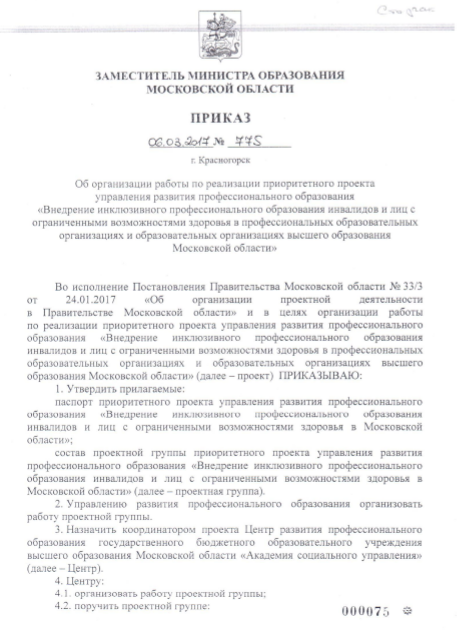 -Паспорт;
Сводный план; 
-План-график по проекту;
-Отчет за I квартал.
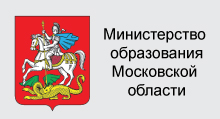 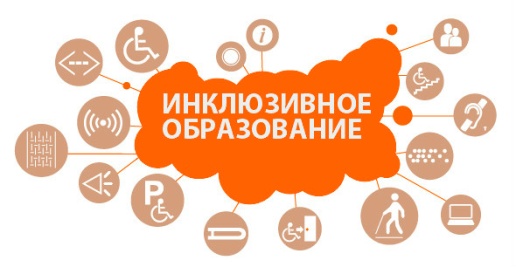 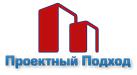 Формирование и функционирование системы управления приоритетного проекта
16.01.2017;
31.01.2017;
15.02.2017;
16.02.2017;
06.03.2017; 
15.03.2017;    
29.03.2017.
Протоколы
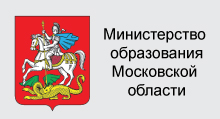 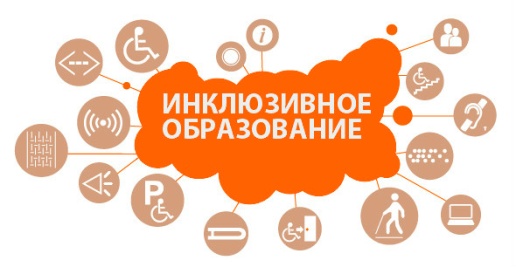 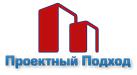 В Московской области создана базовая профессиональная образовательная организация ГБПОУ МО «Балашихинский техникум» (приказ министра образования Московской области от 13.12.2016 №4931 «О присвоении статуса базовой профессиональной образовательной организации, обеспечивающей поддержку региональной системы 
	инклюзивного профессионального образования инвалидов и лиц с ограниченными возможностями здоровья по образовательным программам среднего профессионального образования,  
	ГБПОУ  МО «Балашихинский техникум»)
Создание  инфраструктуры, обеспечивающей поддержку системы инклюзивного профессионального образования
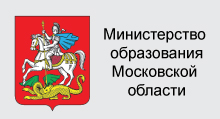 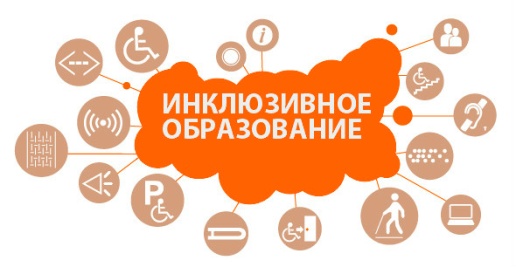 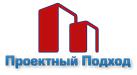 Безбарьерная  архитектурная образовательная среда
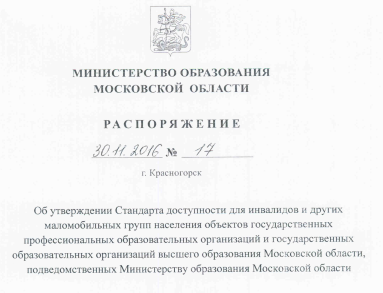 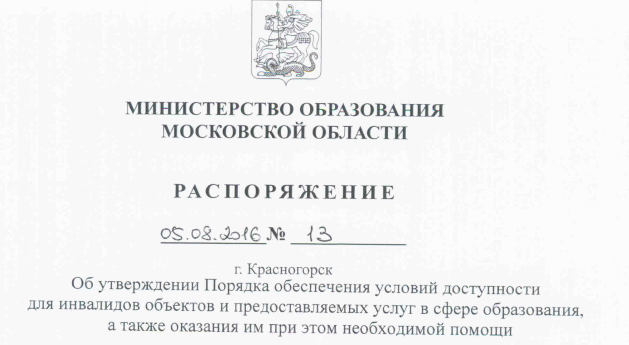 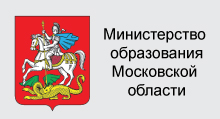 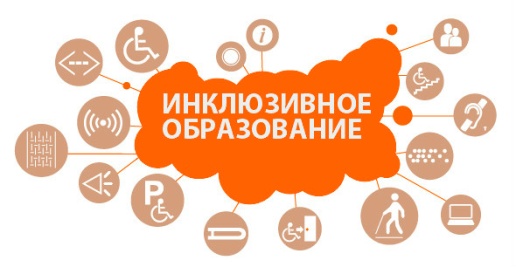 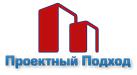 Безбарьерная  архитектурная образовательная среда
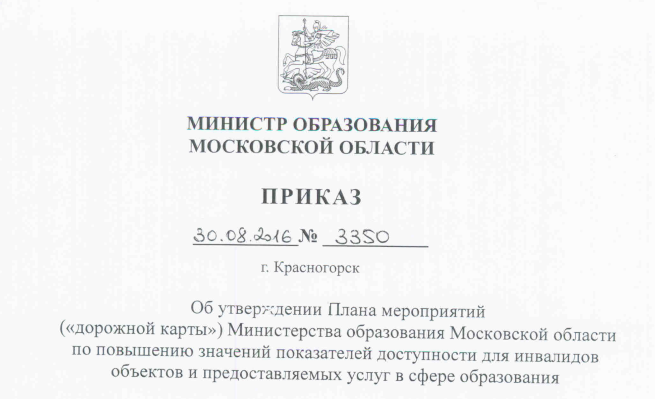 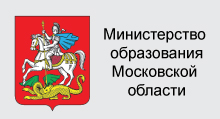 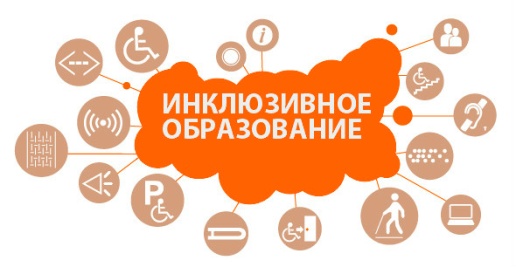 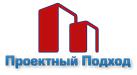 Безбарьерная  архитектурная образовательная среда
Конкурсная основа
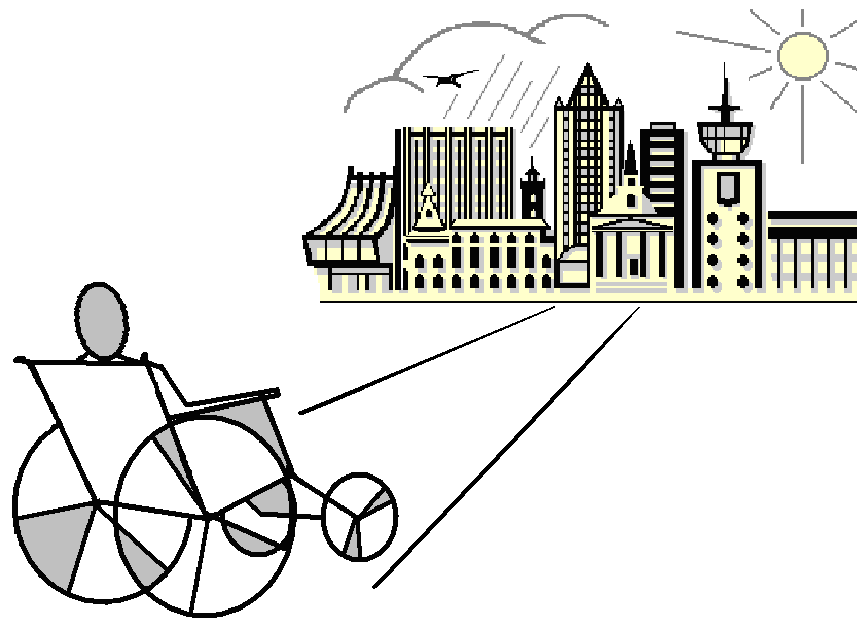 Федеральные субсидии
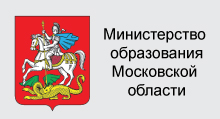 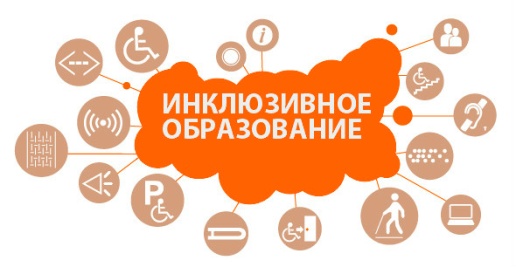 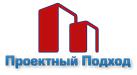 АО П
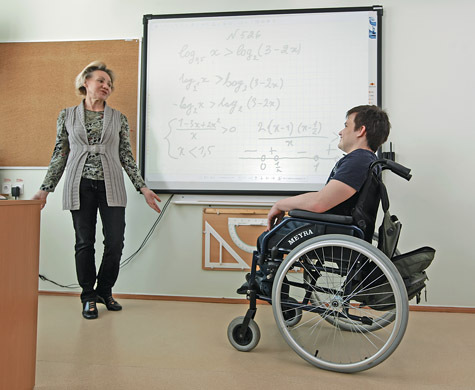 На 13 марта получено 26 писем от ПОО и ОО ВО.
ИЗ них:
22 ПОО заявились на разработку АОП;
3 организации не заявились.
1 на участие в экспертизе промежуточных материалов.
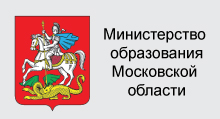 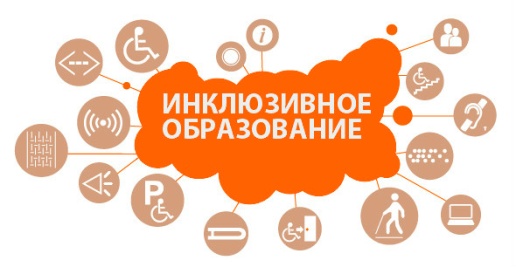 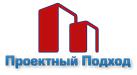 А
О
П
Швея  - 11 человек
Маляр – 6 человек
Штукатур – 6 человек  
 

034702 Документационное обеспечение управления и архивоведение   - 5 человек
13.01.10 Электромонтер по ремонту и обслуживанию электрооборудования- 12 человек
15.01.25 Станочник (металлообработка) – 6 человек
08.01.10 Мастер ЖКХ – 6 человек
230111 Компьютерные сети – 5 человек
23.01.03 Автомеханик – 19 человек
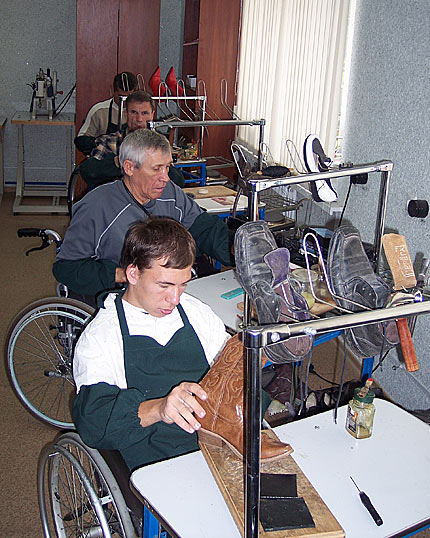 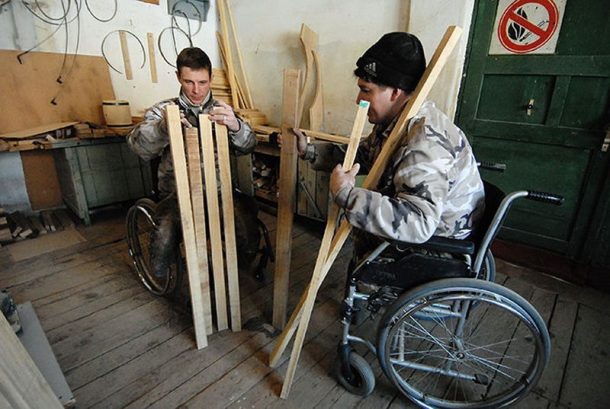 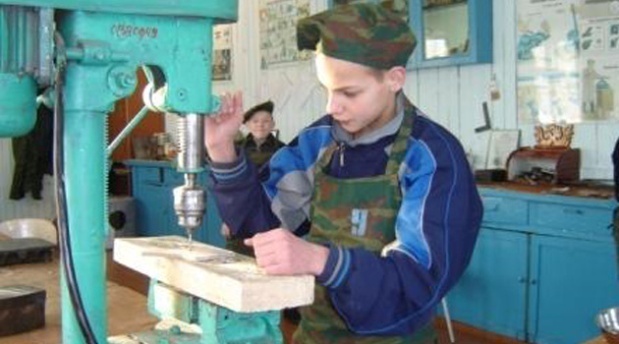 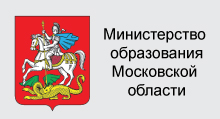 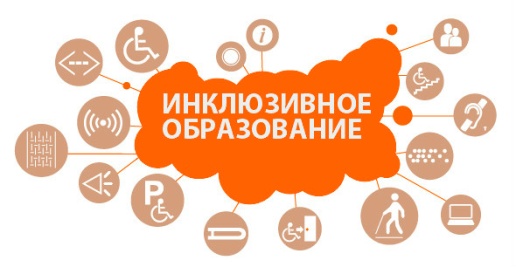 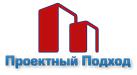 Создание условий для реализации в ПОО и ООВО МО  инклюзивного профессионального образования инвалидов и лиц с ОВЗ
Повышение квалификации
34 ПОО МО
4 ГРУППЫ В АСОУ
7 ГРУПП
3 ГРУППЫ ВЫЕЗДНЫХ
[Speaker Notes: Разработаны практикоориентированные Программы повышения квалификации «Инклюзивное образование: технологии работы педагога при реализацииадаптированных образовательных программ профессионального обучения инвалидов и лиц с ограниченными возможностями здоровья» на 36 и 72 часов]
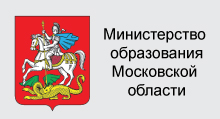 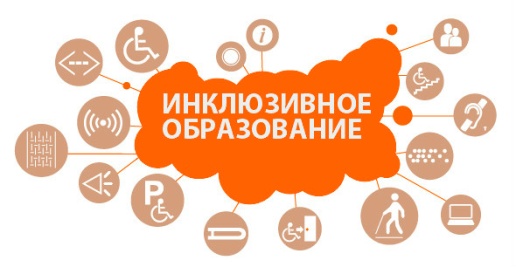 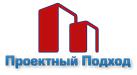 Стажировочные площадки
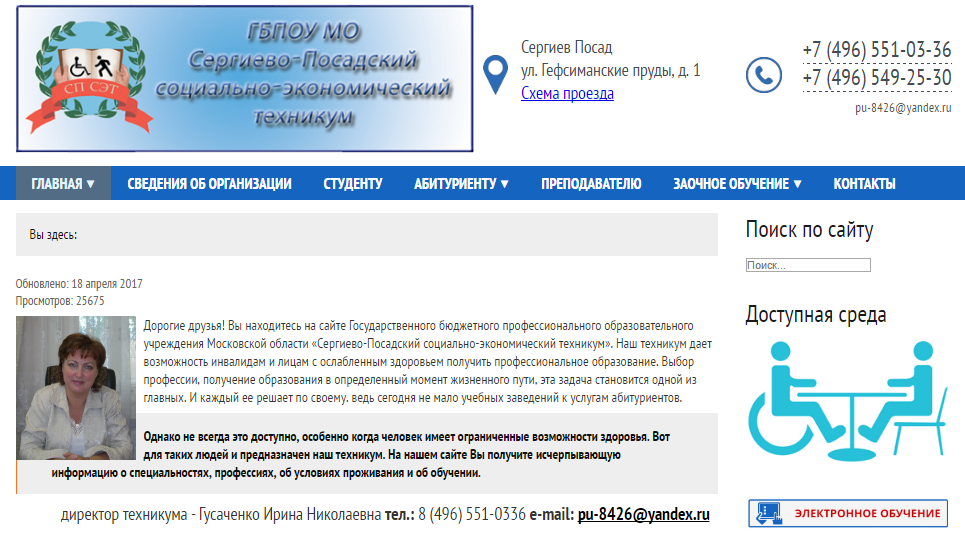 ГБПОУ МО «Сергиево-Посадский социально-экономический техникум
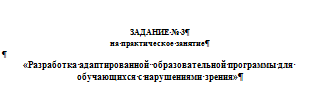 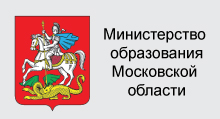 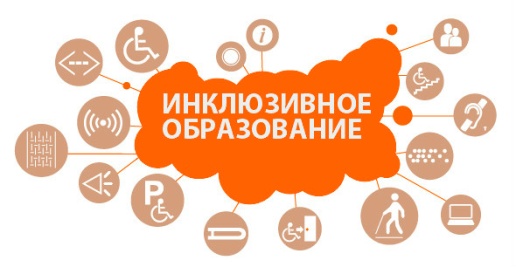 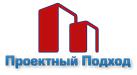 Стажировочные площадки
Ждем желающих
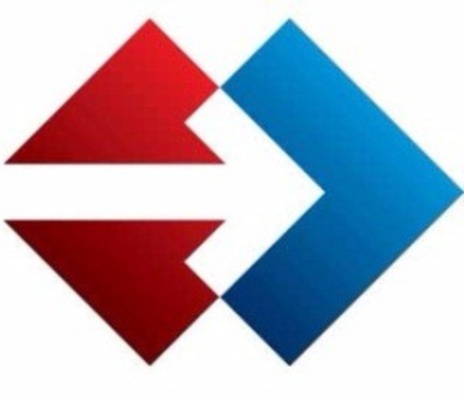 ?!
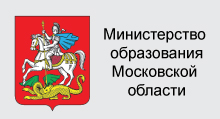 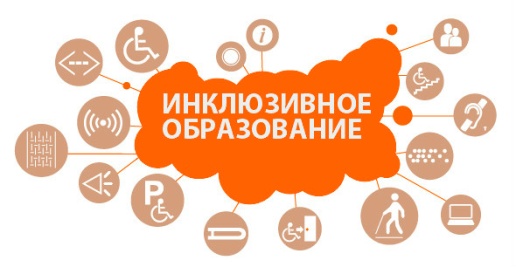 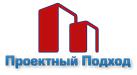 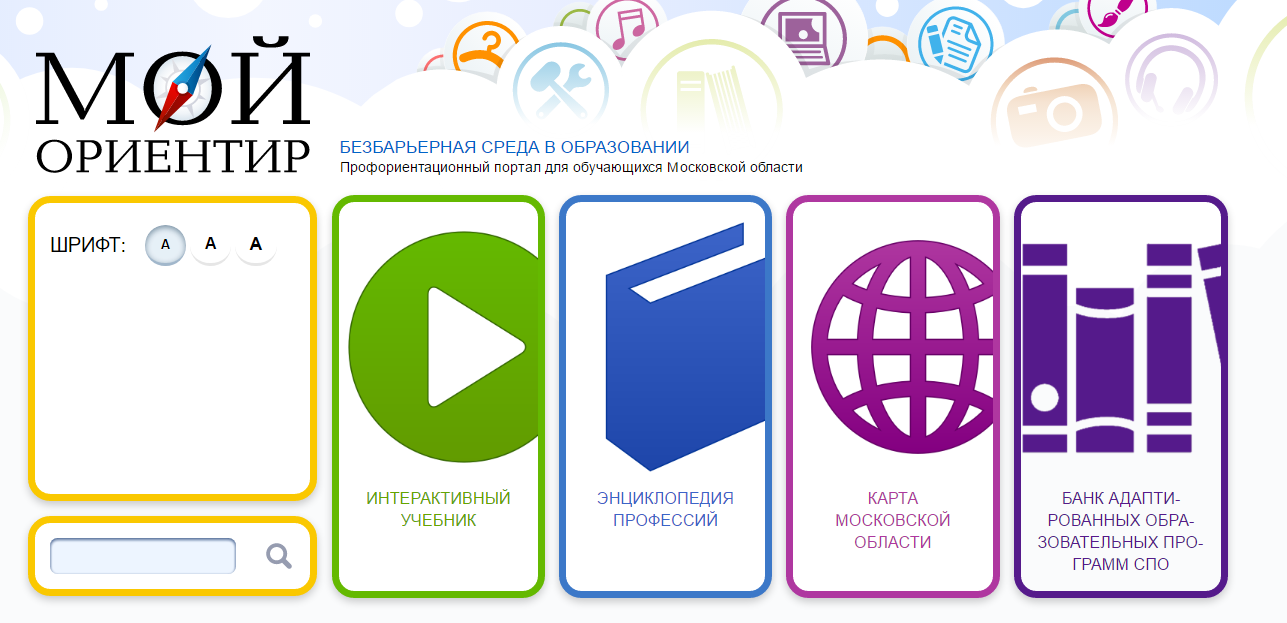 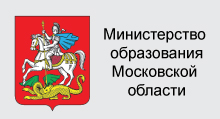 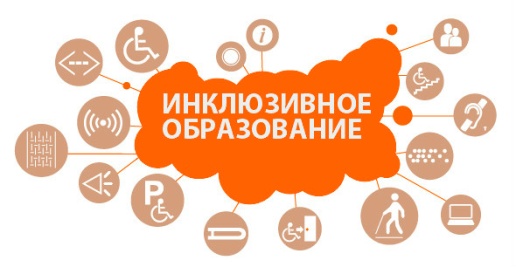 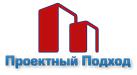 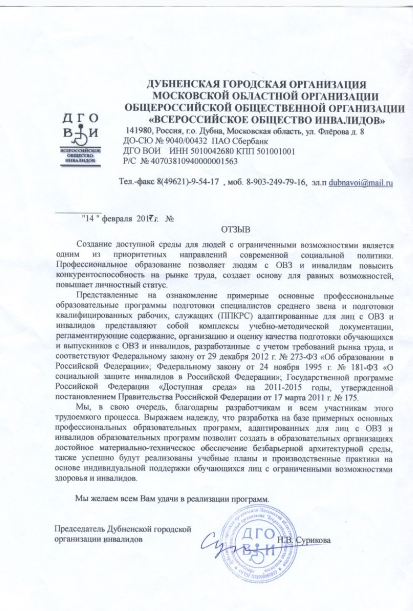 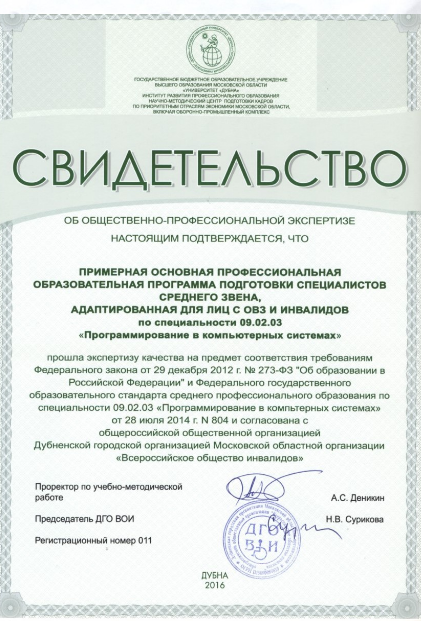 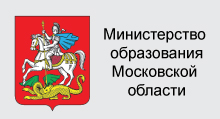 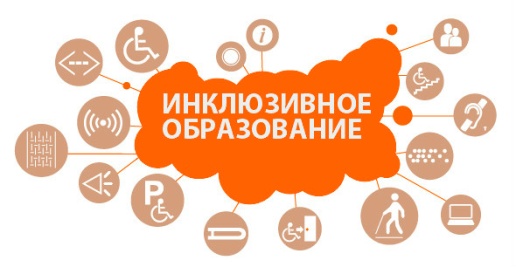 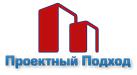 Создание условий для реализации в ПОО и ООВО МО  инклюзивного профессионального образования инвалидов и лиц с ОВЗ
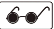 ВЕРСИЯ ДЛЯ СЛАБОВИДЯЩИХ
12 ПОО МО
.- 1 ПОО МО 
- 19 ПОО МО
[Speaker Notes: Из 55 сайтов ПОО и ООВО МО:  
-  12 ПОО МО не имеют версию для слабовидящих.
-  у 1 ПОО МО  отсутствует специальный раздел "Доступная среда"
- у 19 ПОО МО содержание раздела "Доступная среда"  не соответствует предложенным методическим рекомендациям
-не актуализировали (не обновлены Паспорта доступности, Дорожные карты) информацию на сайтах 1 ООВО МО и  19 ПОО МО]
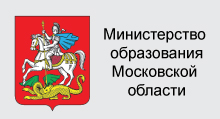 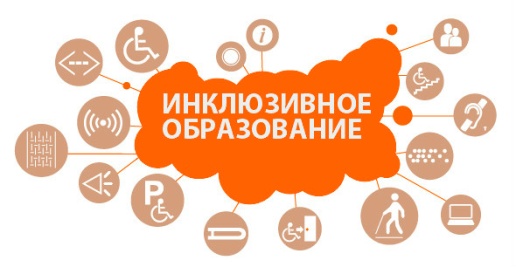 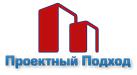 Создание условий для реализации в ПОО и ООВО МО  инклюзивного профессионального образования инвалидов и лиц с ОВЗ
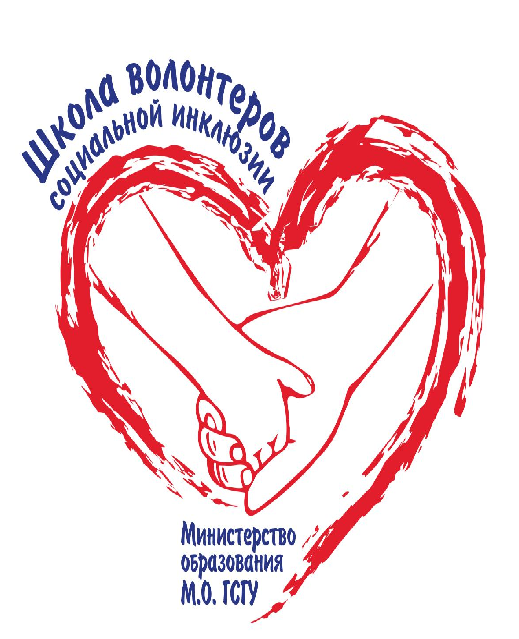 368 СЛУШАТЕЛЕЙ
266 -20 ПОО МО
102 -2 ООВО МО
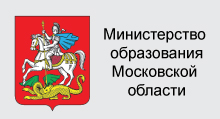 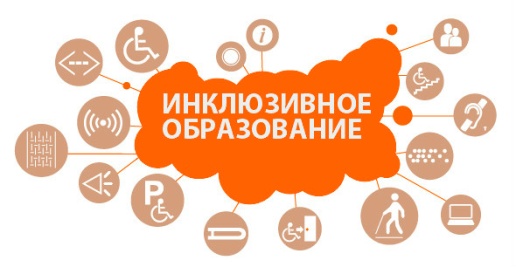 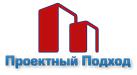 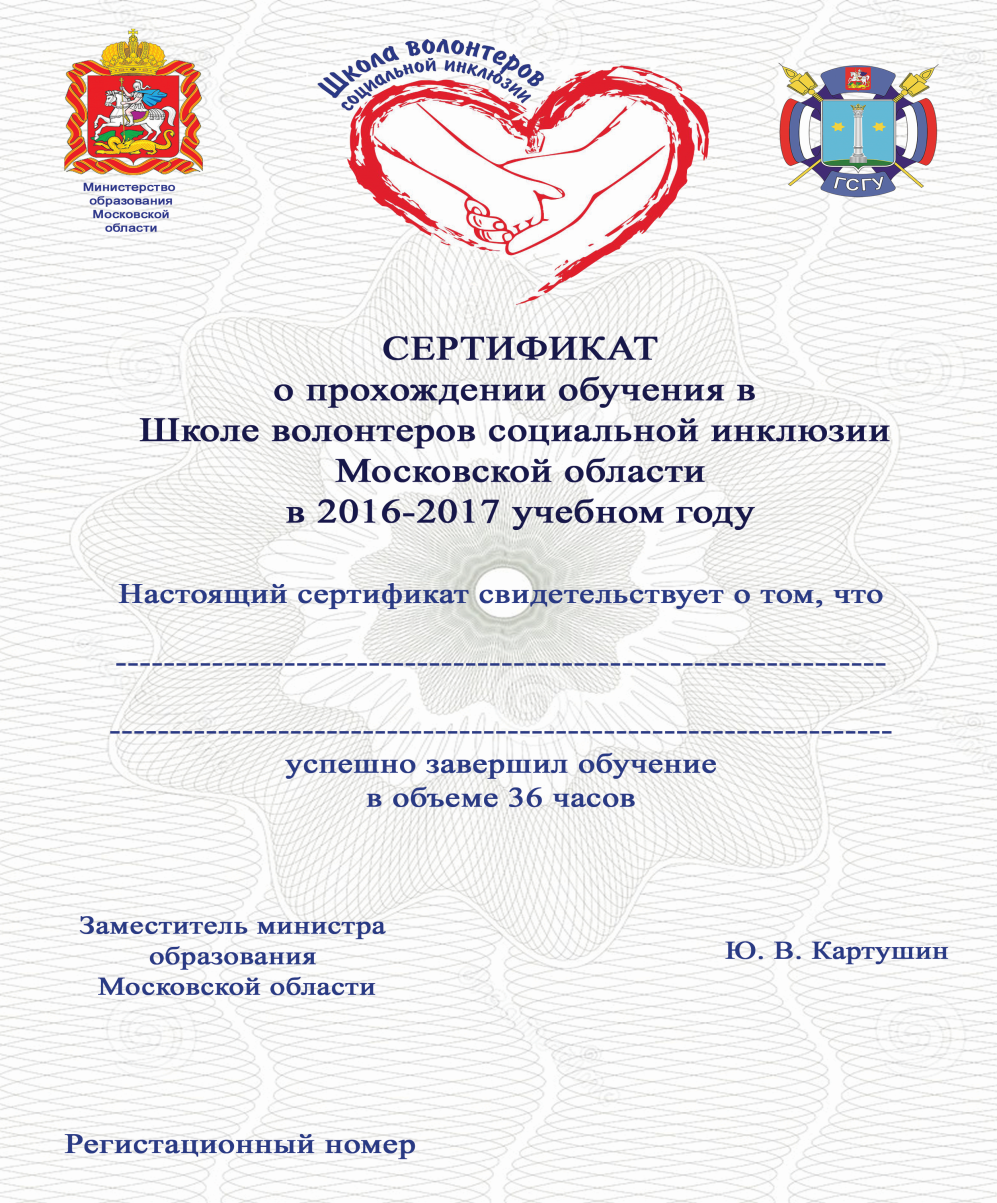 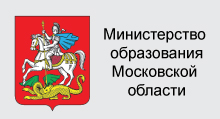 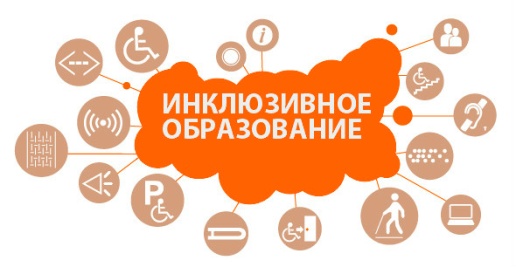 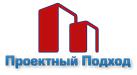 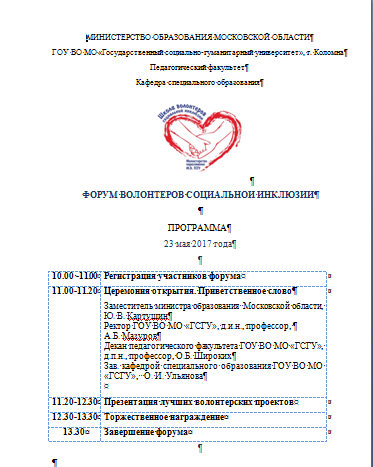 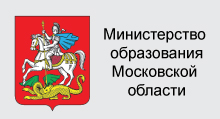 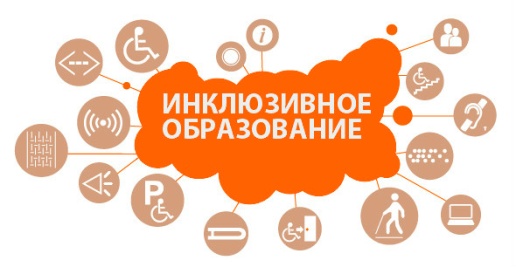 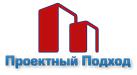 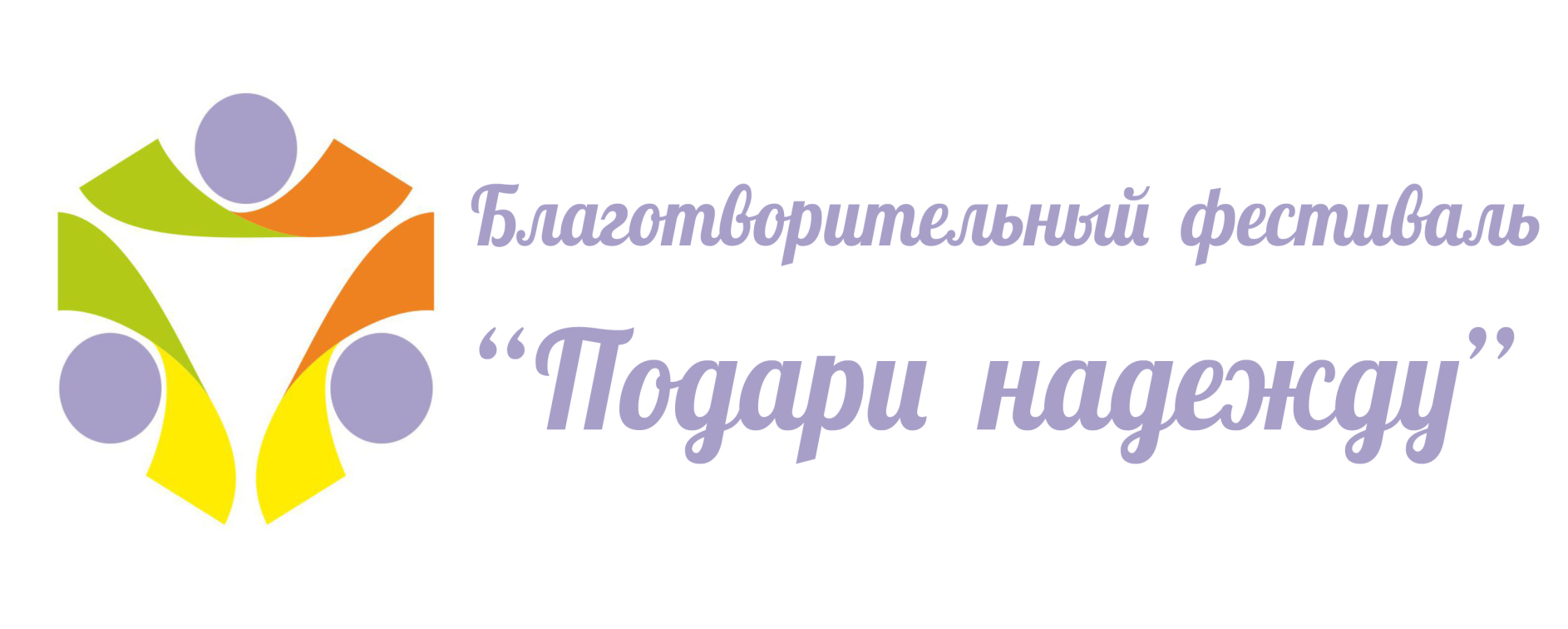 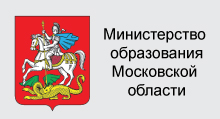 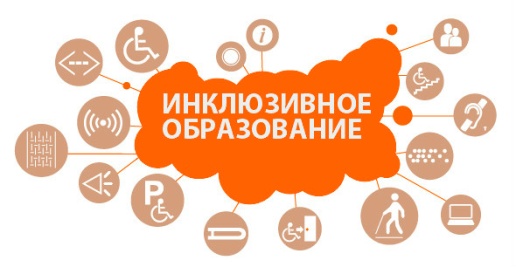 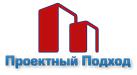 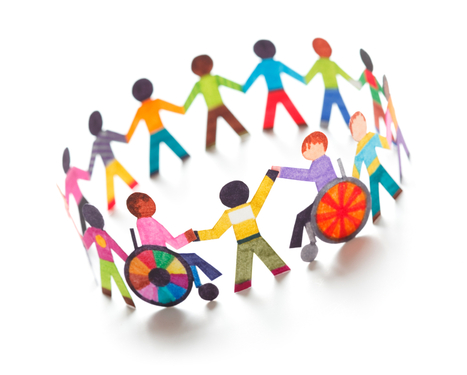 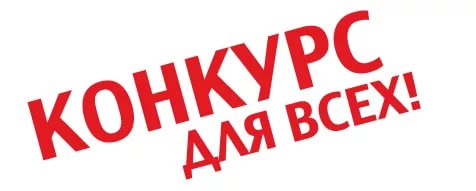 Лучшая инклюзивная практика
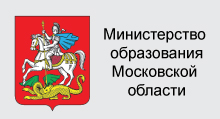 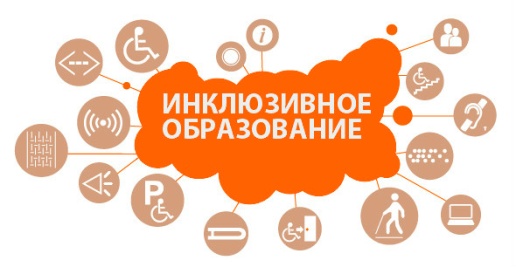 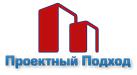 Буклеты
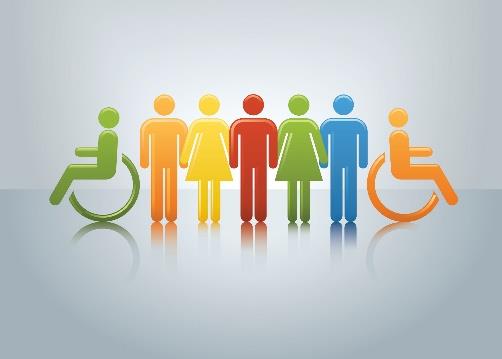 Профориентационная деятельность 
в условиях базовой 
профессиональной образовательной организации
Формирование  
социокультурной 
компетентности  субъектов образовательного
 процесса в условиях инклюзии
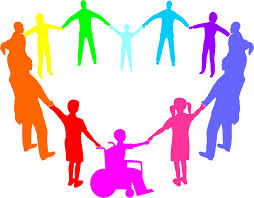 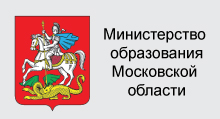 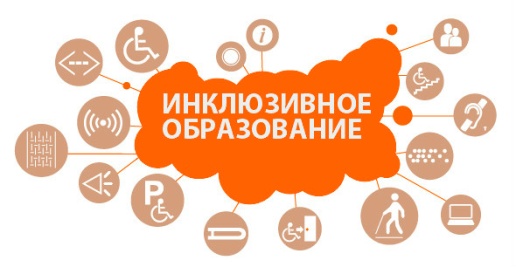 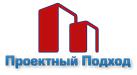 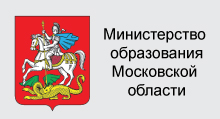 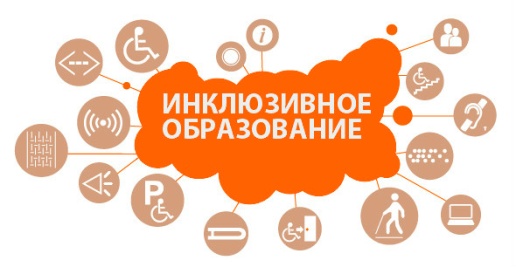 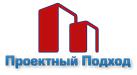 Показатели проекта
КРУГЛЫЙ СТОЛ: Особенности психолого-педагогического и социального сопровождения 
студентов инвалидов и лиц с ОВЗ в ПОО: 
проблемы профессионального становления и трудоустройства лиц  с ОВЗ и инвалидов 
в условиях современной России
МЕТОДИЧЕСКИЙ СЕМИНАР: «Системный подход организации профориентационной работы 
как условие успешной социализации и 
решения проблем профессионального становления и трудоустройства лиц с ОВЗ и инвалидностью»
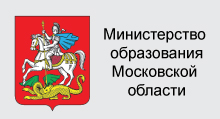 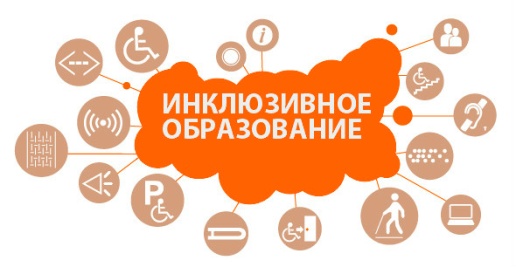 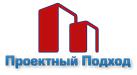 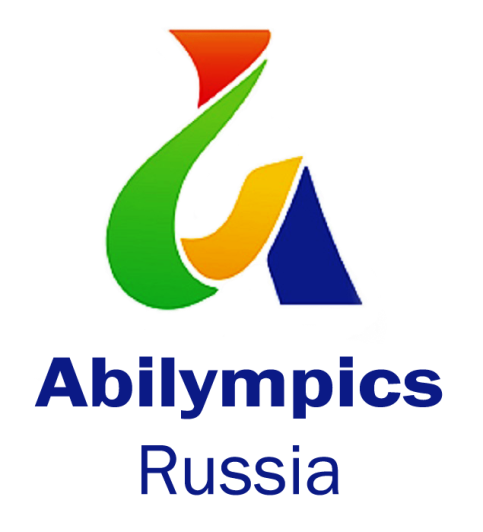 Центры компетенций «Абилимпикс»
Региональный центр развития движения «Абилимпикс»
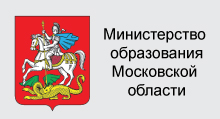 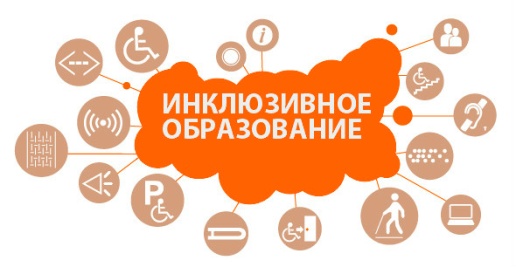 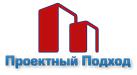 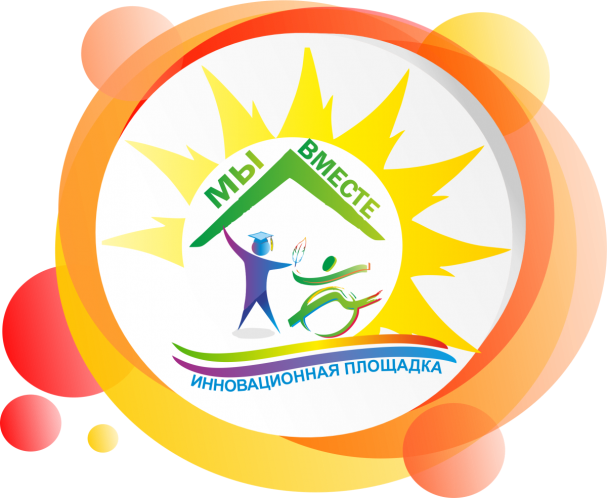 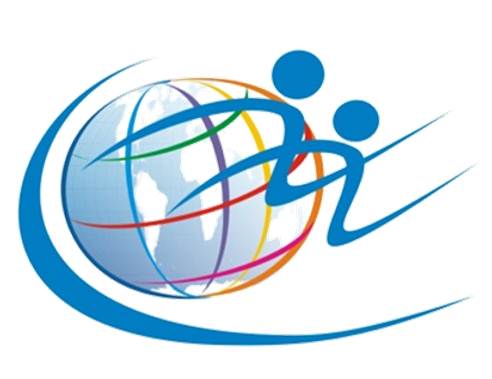 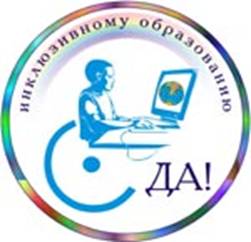 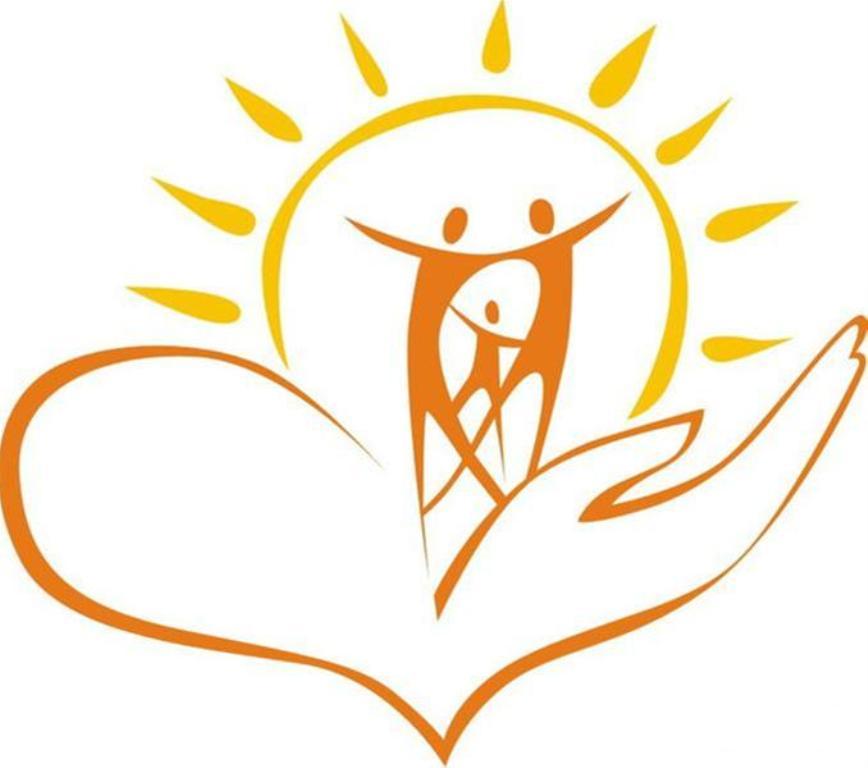 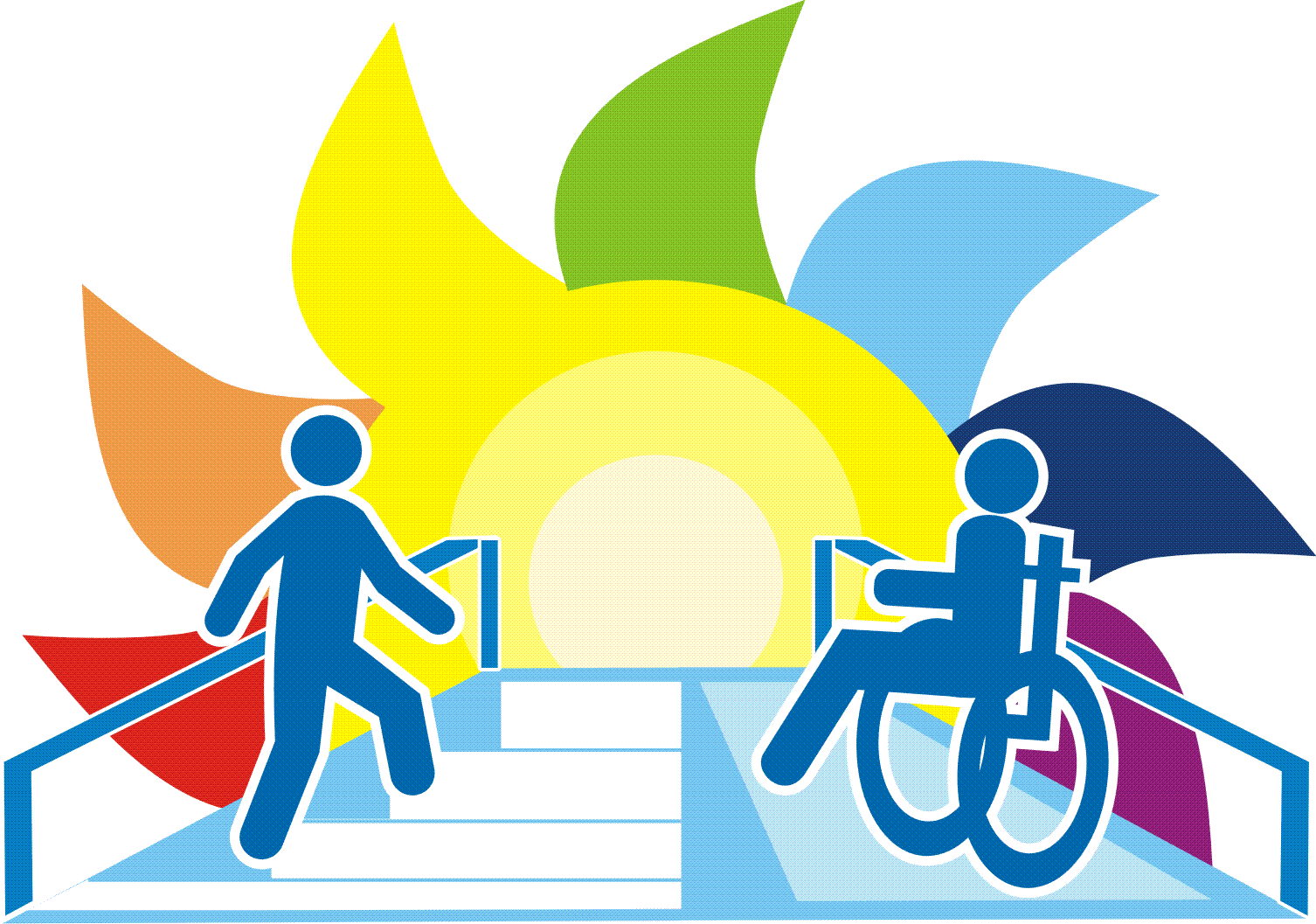 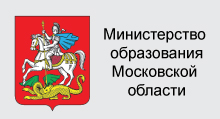 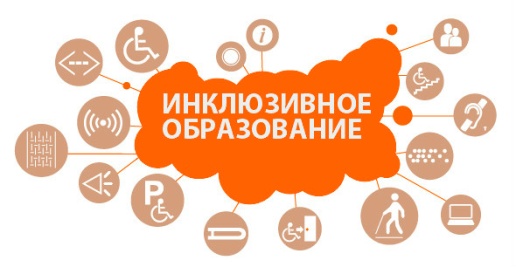 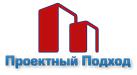 Подведение итогов семинара
 «Открытый микрофон»
ПРОТОКОЛ
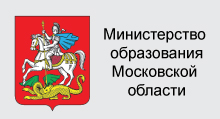 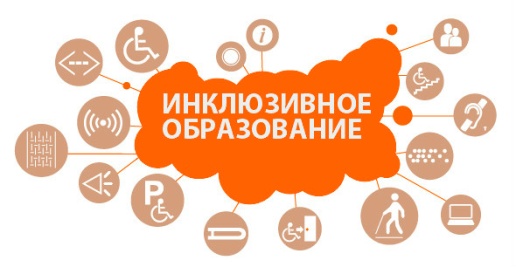 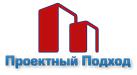 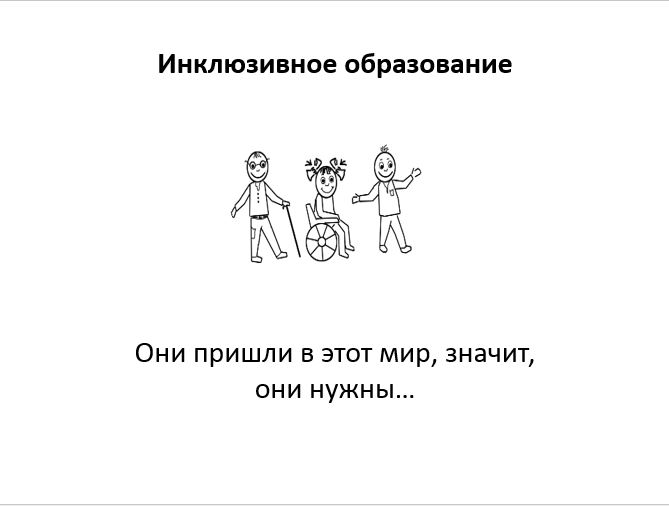 Спасибо за внимание!
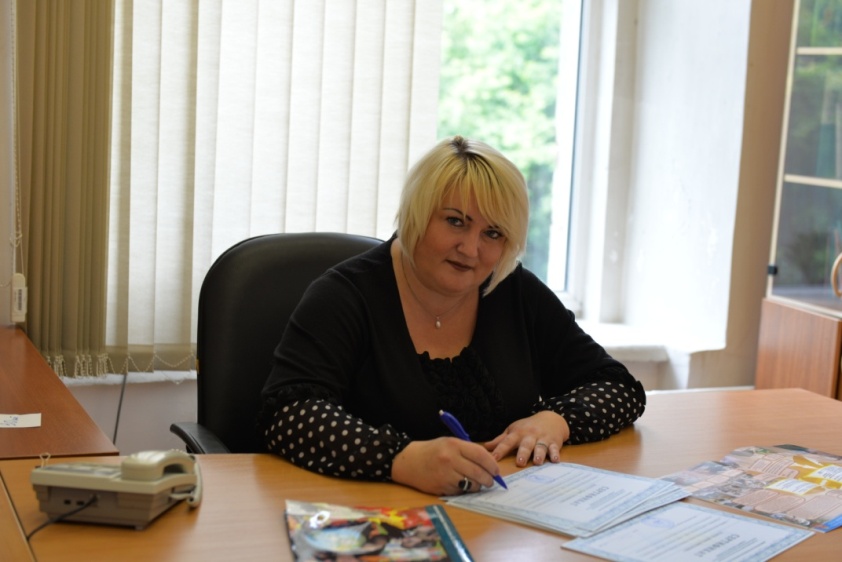 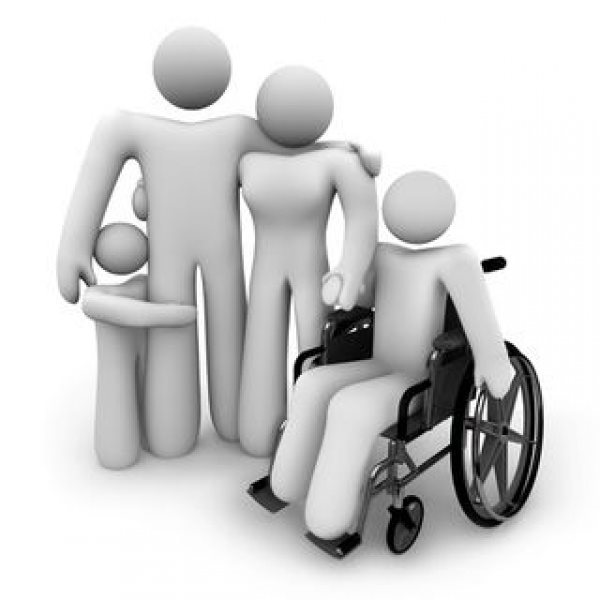 Я на связи!
E-mail: morozovanat@bk.ru
Моб.телефон: 8 903 153 85 28